СПОЙ ПЕСНЮ ПО КАРТИНКЕмузыкально-дидактическая играмузыкальный руководитель  Подковыркина Л.А.2010 год
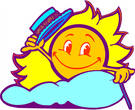 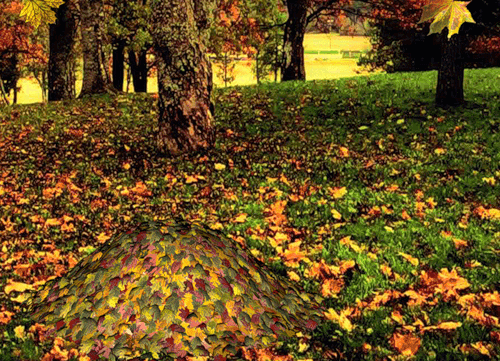 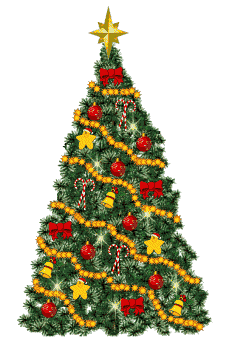 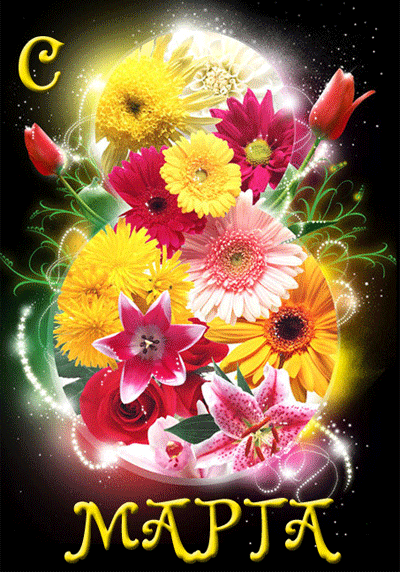 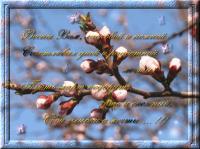 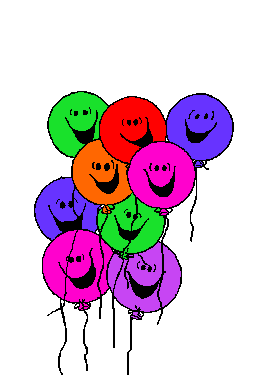